Chrobáčiky
#tvoríme a zostávame doma 
Milí žiaci !
Keďže nám momentálna situácia neumožňuje, aby sme sa stretávali na výtvarnom krúžku v našej ZUŠke, budeme spolu tvoriť pomocou týchto krátkych prezentácií, ktoré slúžia ako základný návod
Samozrejme, výtvory môžete obohatiť aj vlastnými originálnymi nápadmi, na ktoré sa moc teším 
Naša  dnešná téma :Chrobáčiky
Vytvoríme si spolu dvojrozmerného chrobáčika z kartónového papiera
Predlohou bude konkrétny reálny obrázok chrobáka podľa vlastného výberu
Inšpirovať sa môžete priloženými obrázkami v tejto prezentácii alebo prelistujte svoje knižky a vyberte si chrobáčika, ktorý Vás najviac zaujme či už svojím tvarom tela, farebnosťou alebo zaujímavým detailom
Čo vieme o chrobáčikoch ?
Rad : hmyz, bezstavovce
Stavba tela : Článkonožce – tri páry článkovitých nôh, hlava, bruško, krídla, tykadlá
Viac ako 350 000 známych druhov
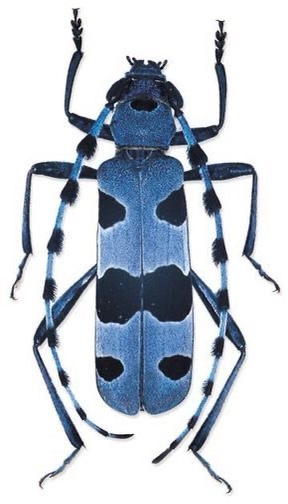 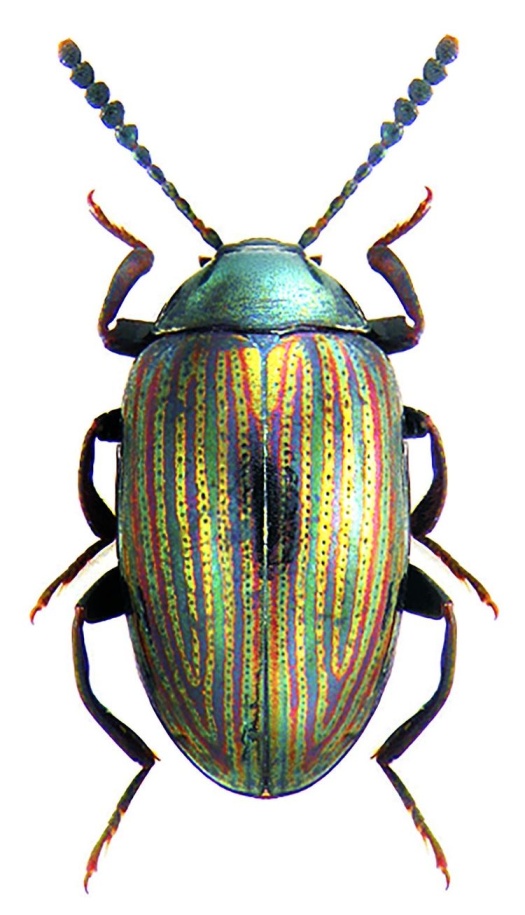 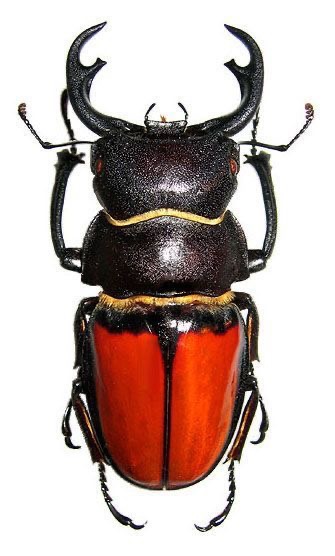 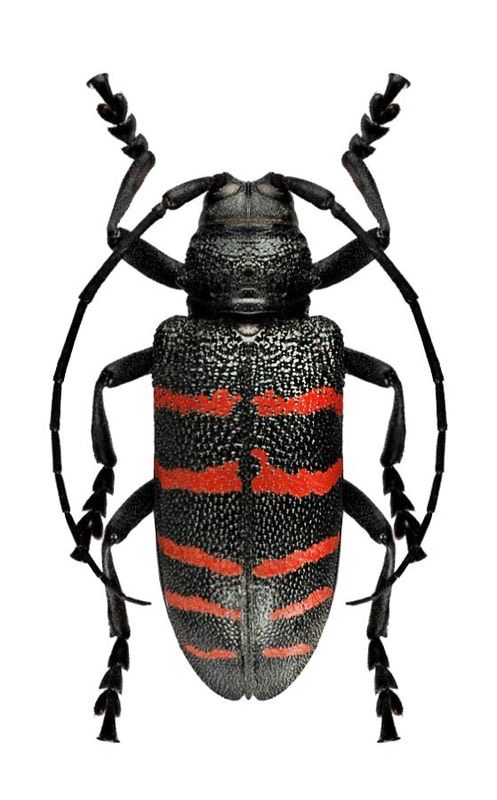 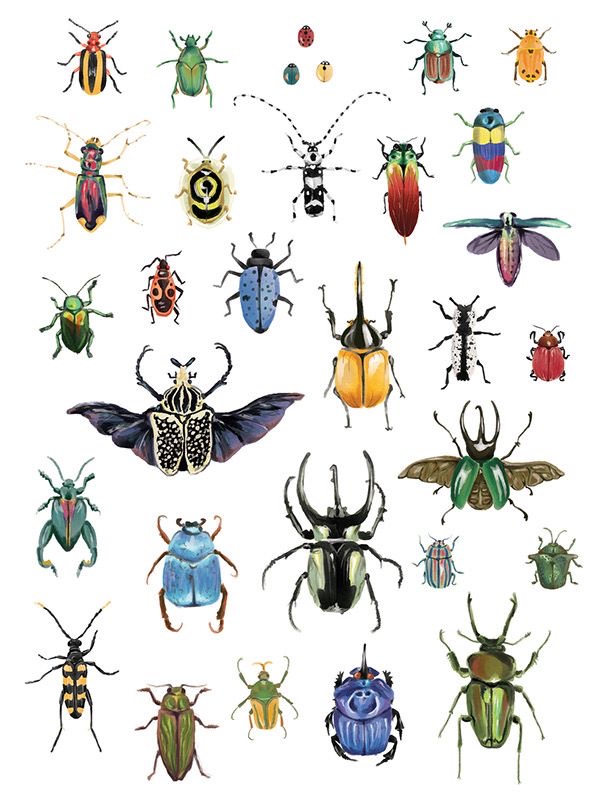 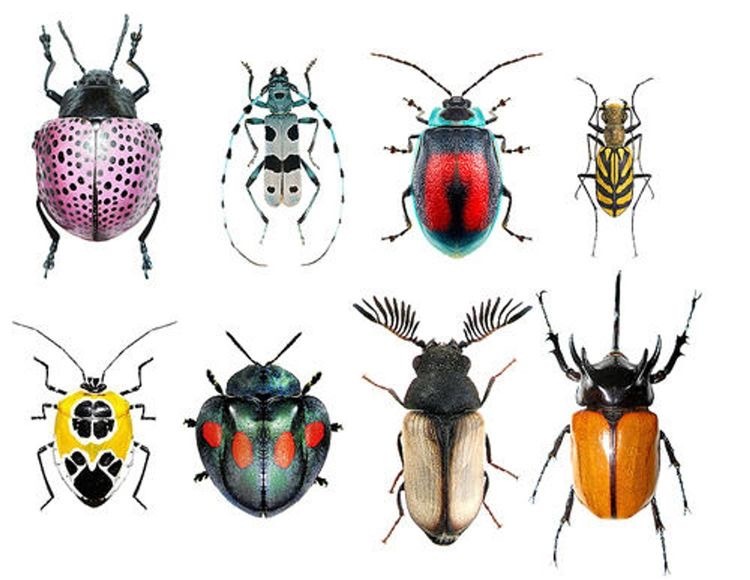 Čo budeme potrebovať ?
Kartónový papier, výkres
Nožnice, lepidlo
 Štetce
Farebné vrchnáčiky z PET fliaš, špajdle, korálky, slamky na pitie
Temperové farby, pastelky, ceruza, fixka
Postup
Na kartónový papier si fixkou predkreslíme  jednotlivé časti tela chrobáčika – hlavu, bruško a krídla
Všímame si pritom, aký tvar tela má náš chrobáčik,  ktorého sme si vybrali – môže mať oválny, hranatý tvar...
Jednotlivé predkreslené časti vystrihneme
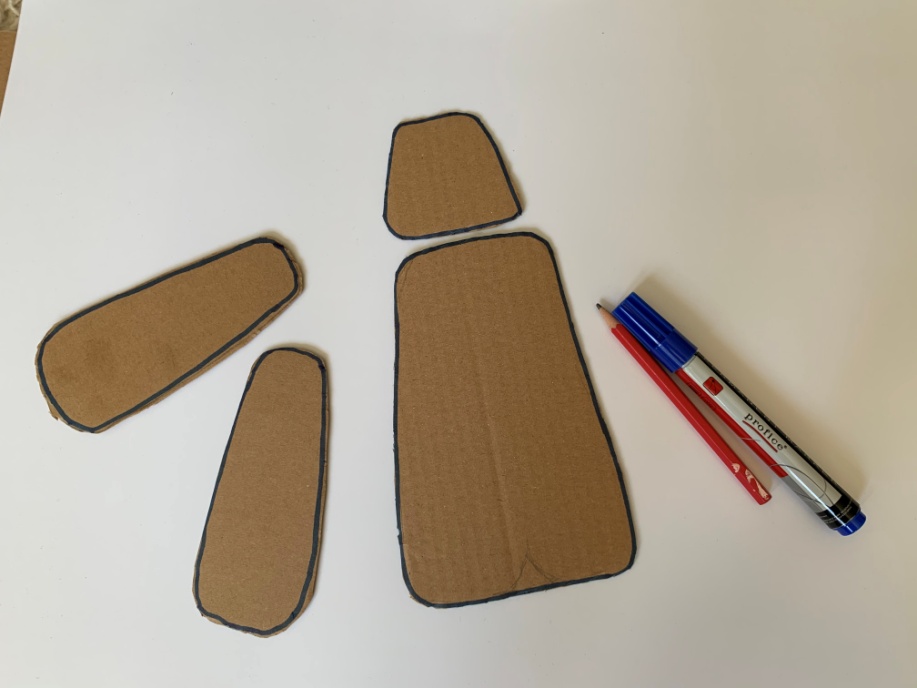 Jednotlivé časti zlepíme lepidlom – na bruško nalepíme hlavu  a krídla
 Krídla môže mať chrobáčik v rôznej polohe
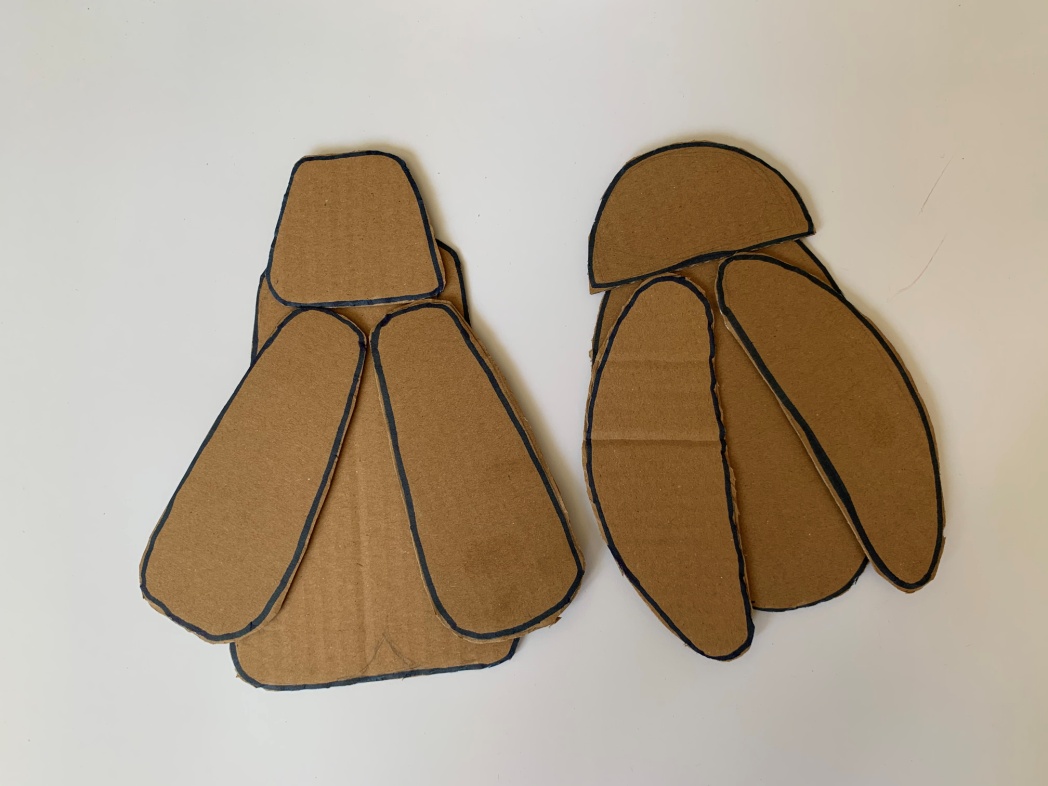 Dotvoríme ďalšie časti – hlavu doplníme o oči – poslúžia nám k tomu vrchnáčiky z PET fliaš rôznych farieb, ktoré tiež nalepíme
Na tykadlá použijeme farebné plastové slamky, ktoré si skrátime podľa potreby a taktiež ich nalepíme na hlavu chrobáka
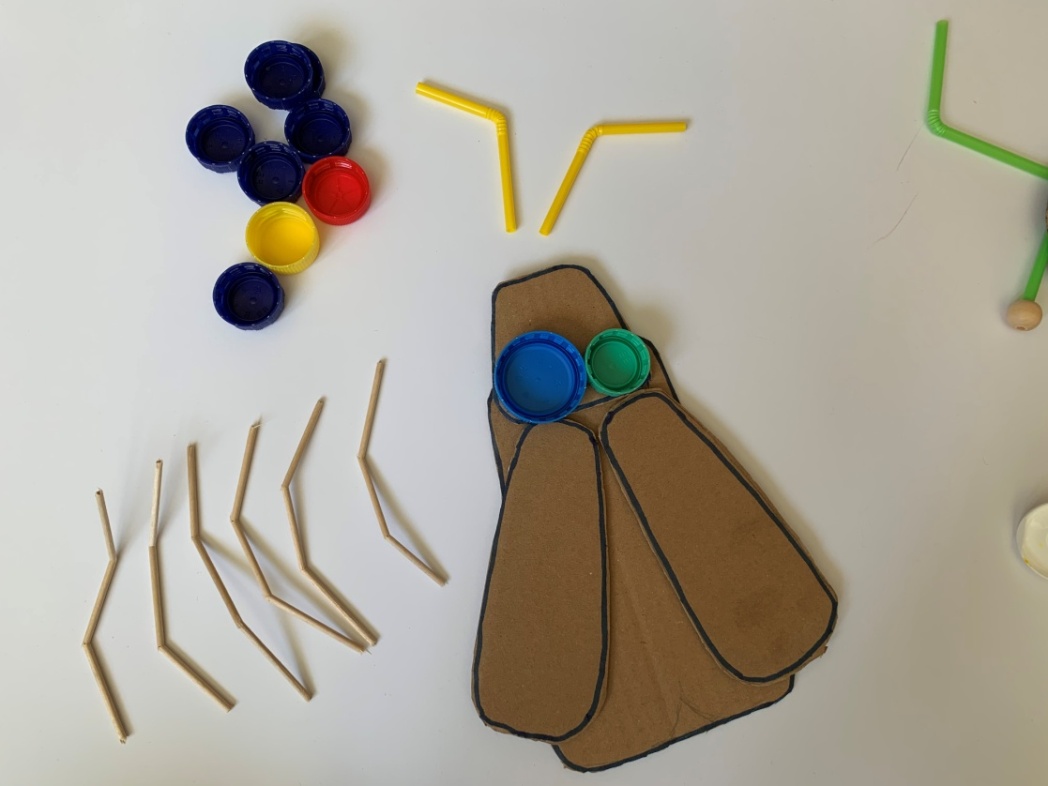 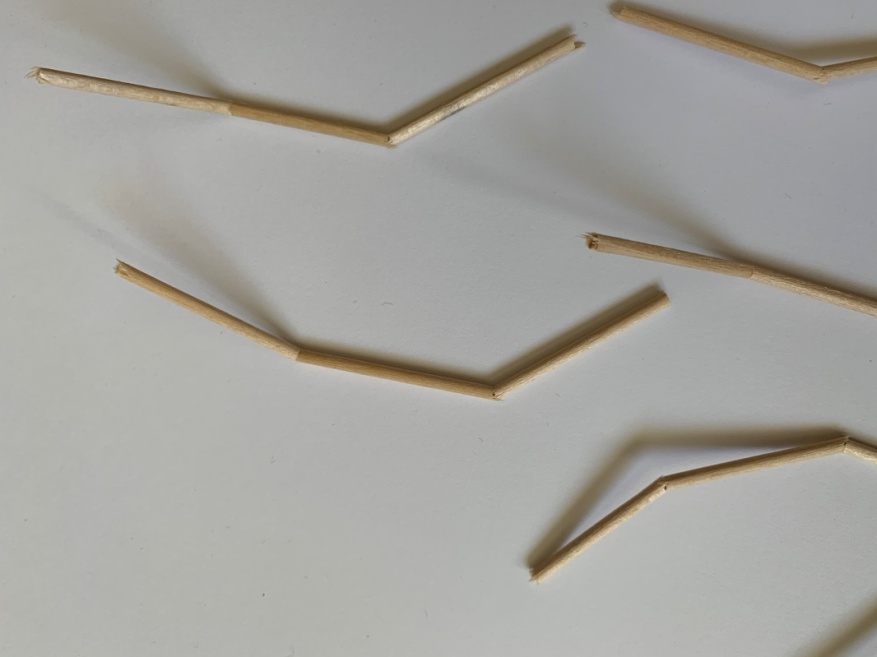 Na nožičky využijeme drevené špajle 
 Na špajdle si nameriame  dĺžku každej nožičky a opatrne ich nalomíme na troch miestach, čím nám vzniknú jednotlivé články 
 Budeme potrebovať  3 páry - čiže 6 nožičiek, ktoré postupne zo spodnej časti bruška chrobáčika prilepíme
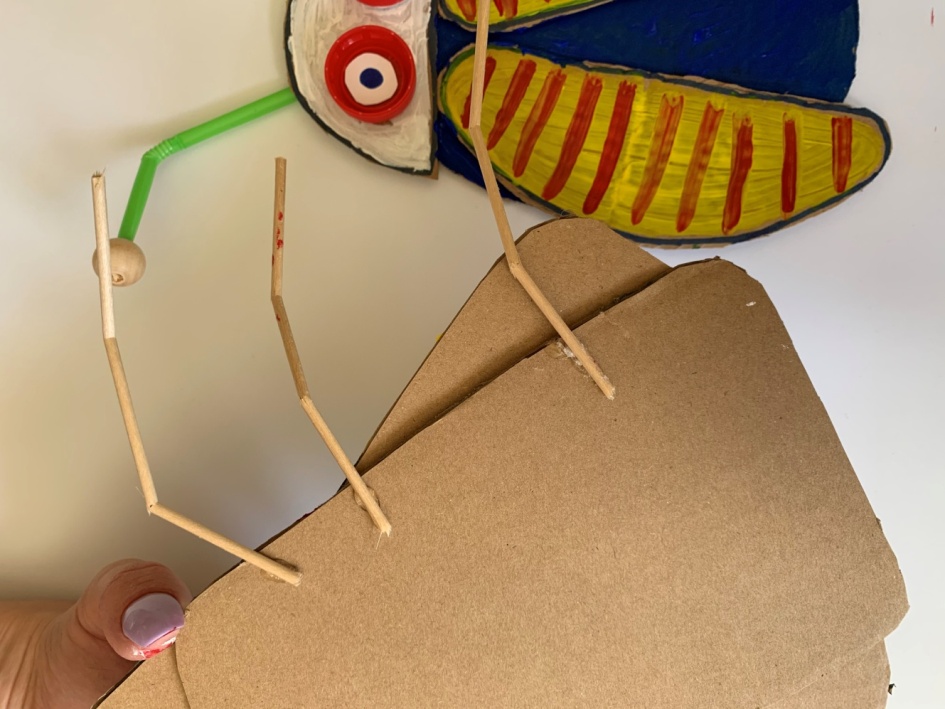 Maľovanie chrobáčika - výber farieb závisí od farebnosti vášho zvoleného obrázka chrobáčika ale môžete ho zdokonaliť i vlastnou fantáziou
 Použiť môžete temperové alebo akrilové farby a po  ich zaschnutí  časti ešte vytieňovať pastelkami
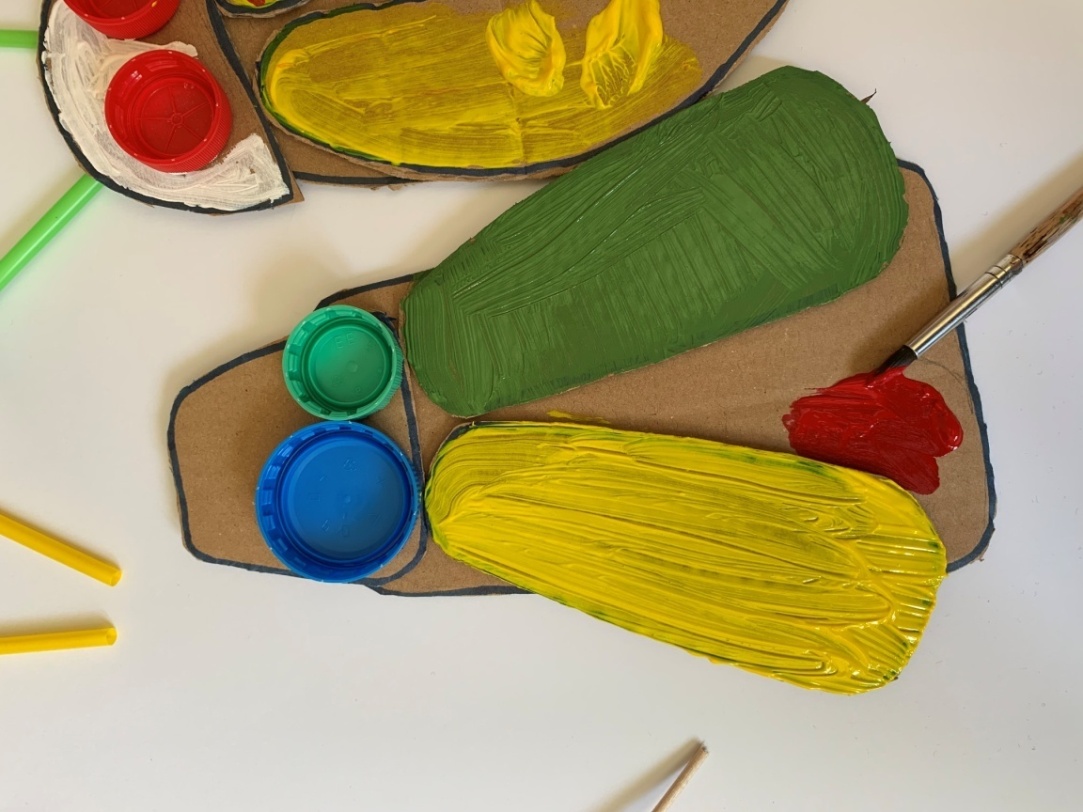 Nezabudnite ani na detaily na chrobáčikových krídlach 
 Tie môžu byť rôzne – bodky, pásiky... - závisia od druhu vybraného chrobáčika ale môžete si samozrejme aj troška primyslieť   a namaľovať  čo sa páči Vám
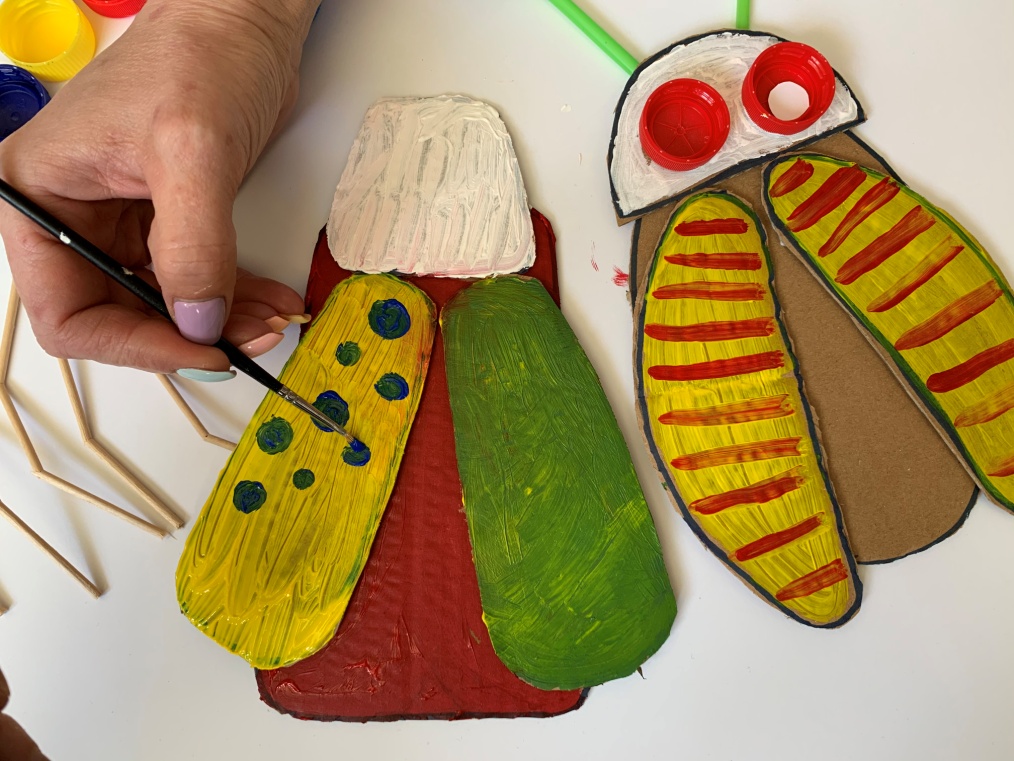 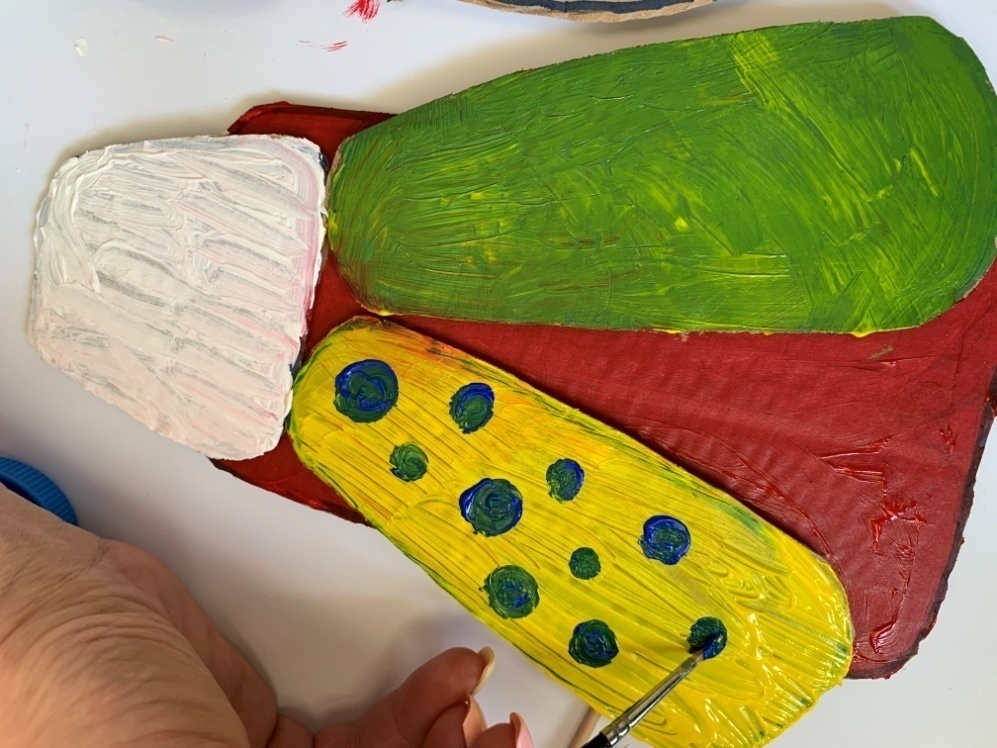 Aby chrobáčik aj pekne pozeral, dotvoríme mu očká -  vystrihneme z výkresu 2 kruhy- tie nalepíme do vnútra vrchnáčikov a zrenice dokreslíme fixkou
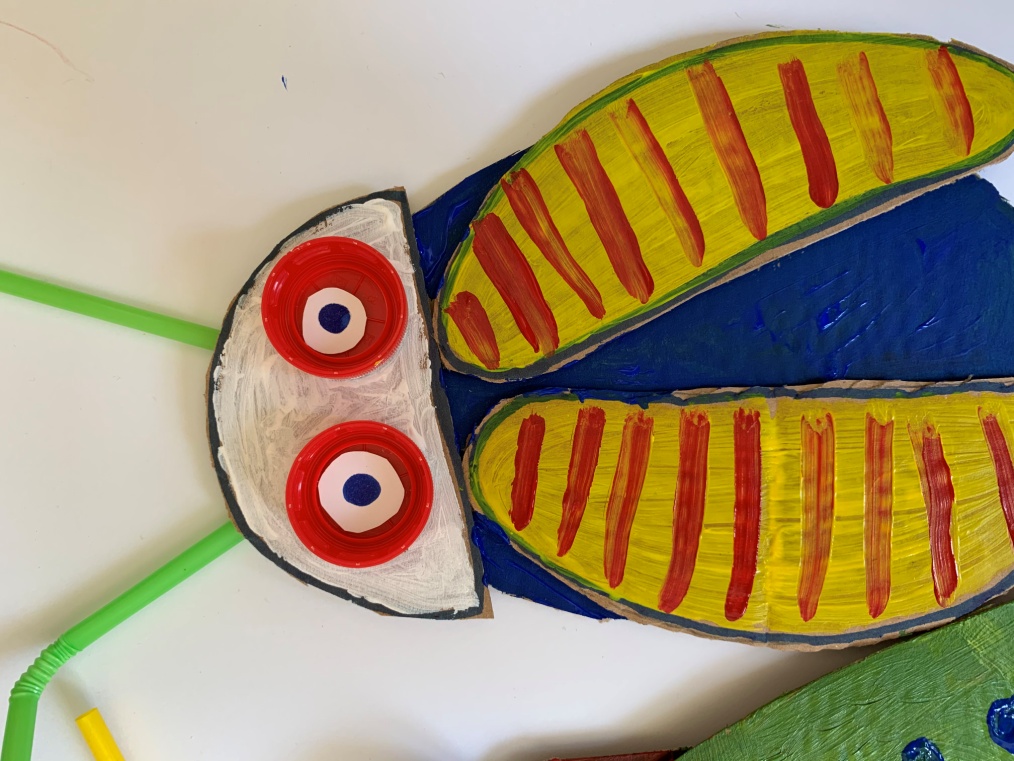 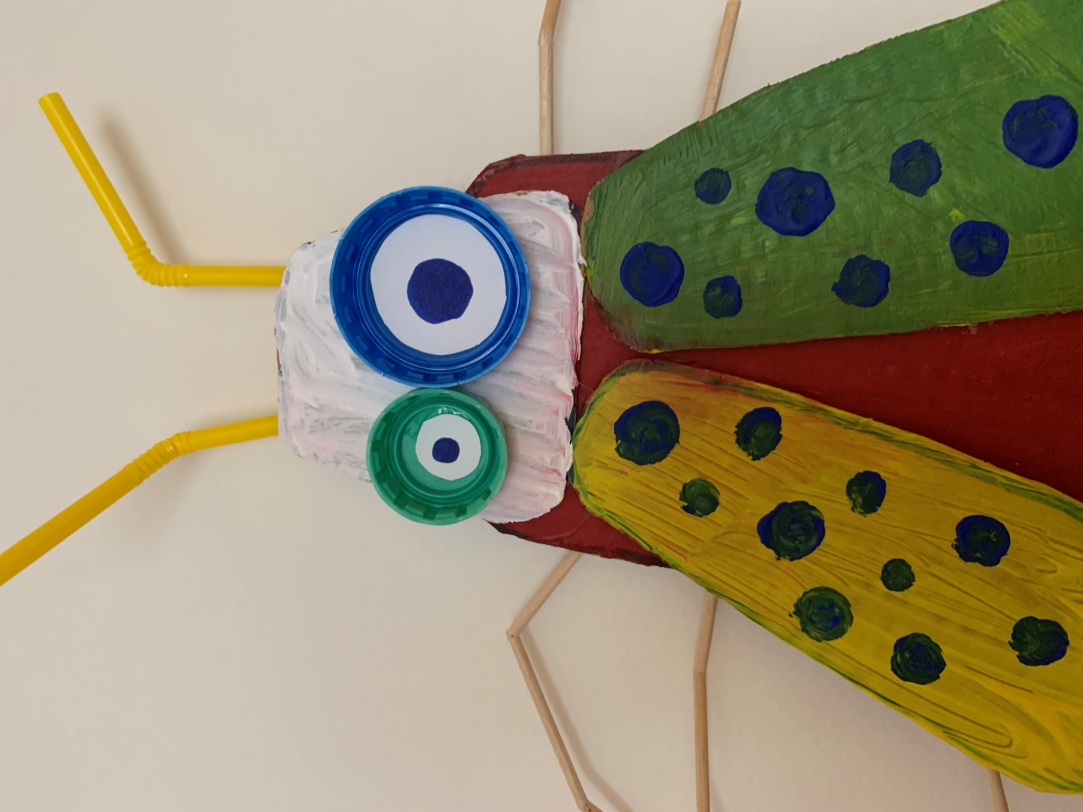 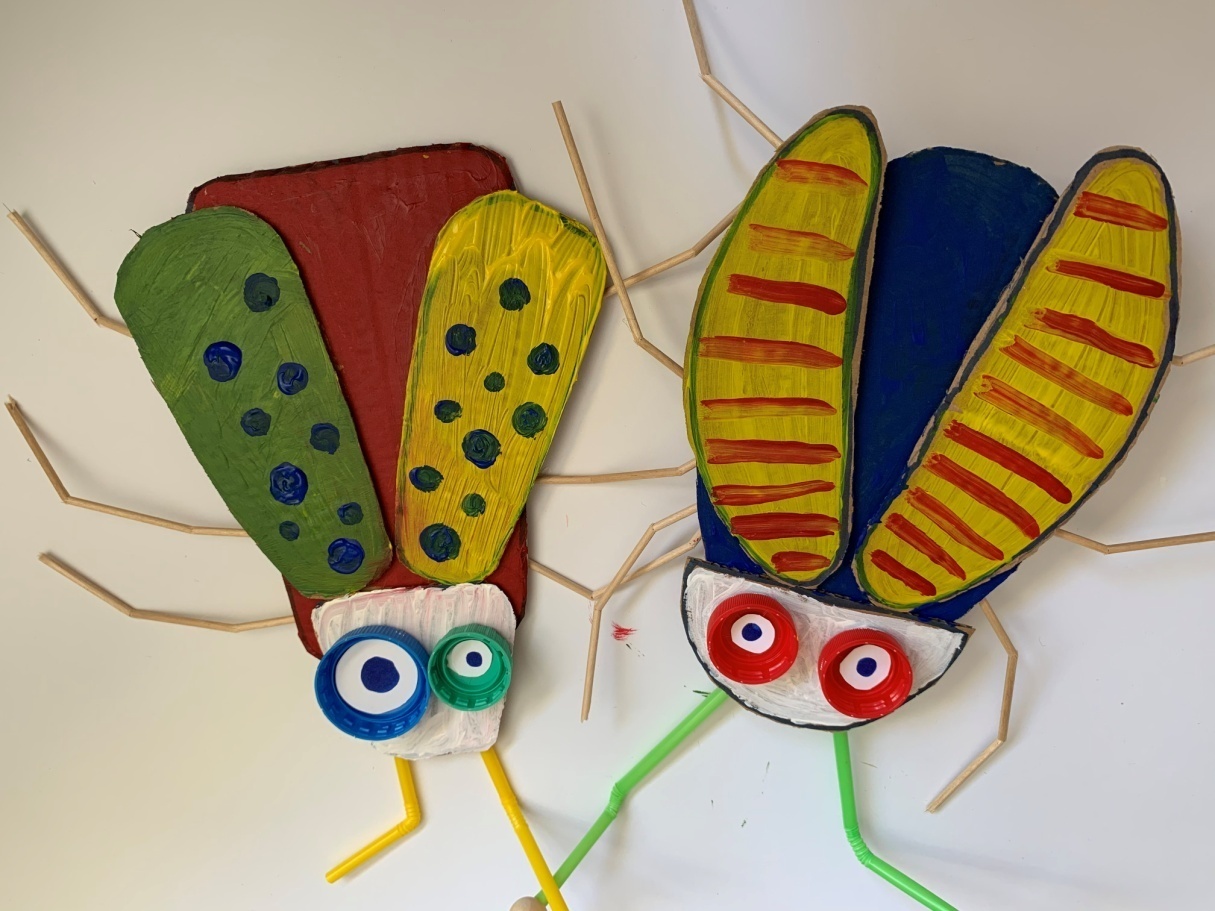 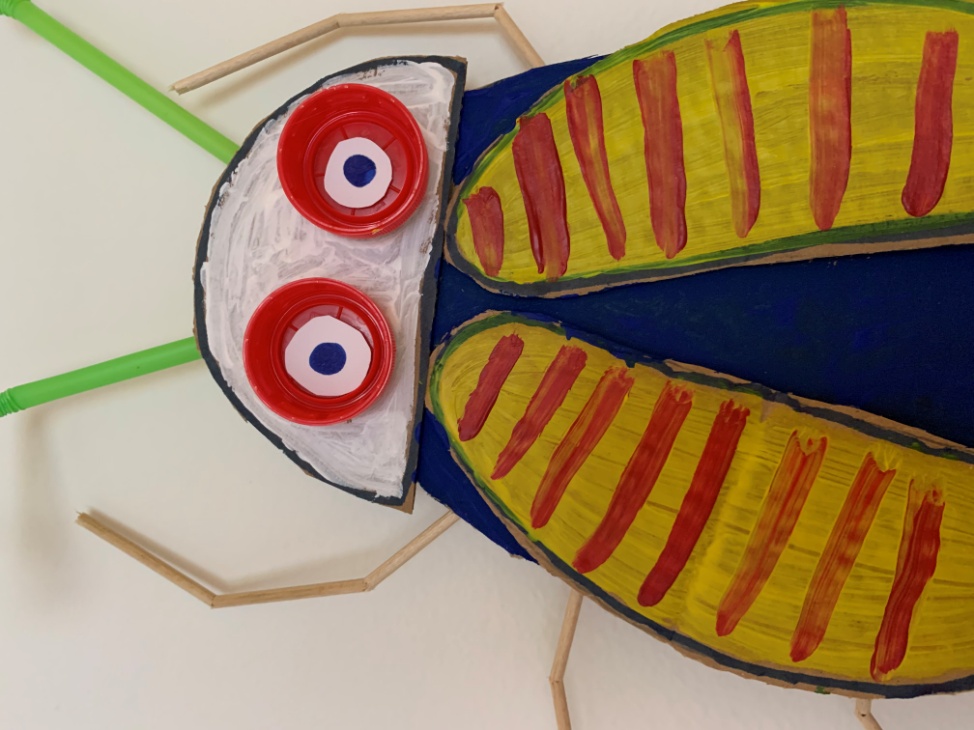 Ďakujem a teším sa na Vaše práce 

fotografie vašich prác posielajte na : krkoskova.martina1@gmail.com